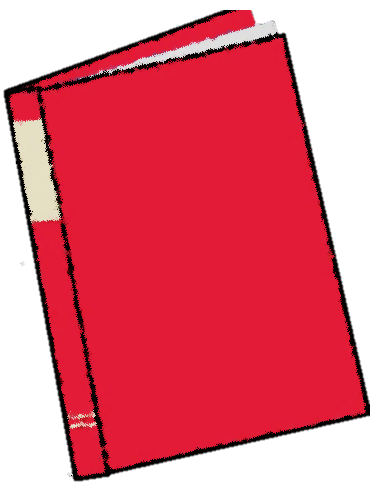 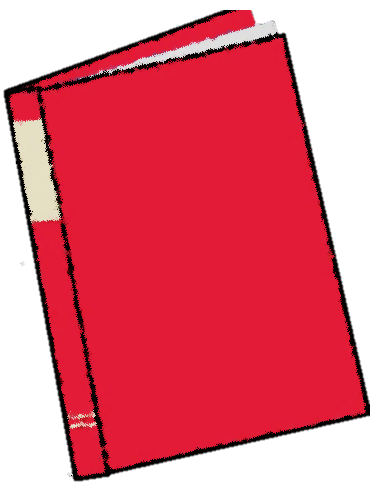 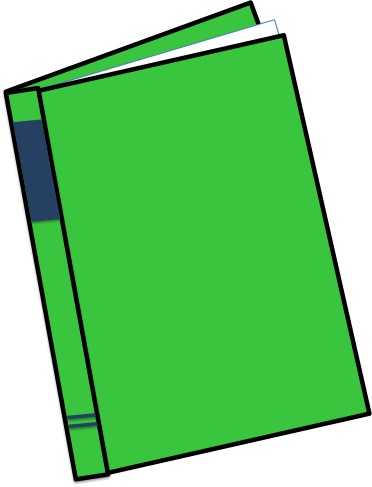 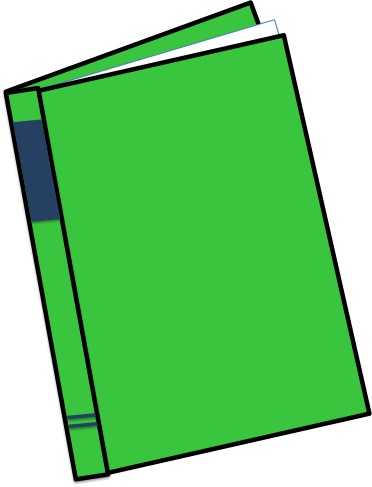 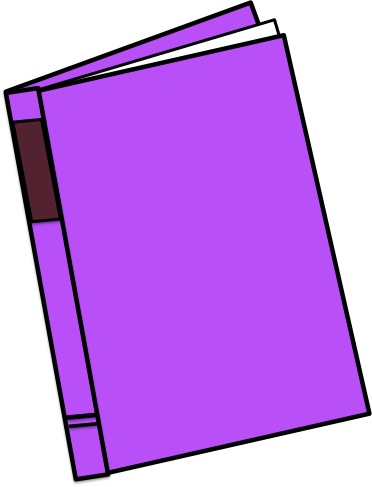 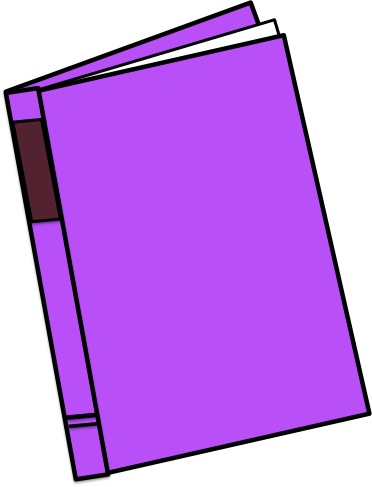 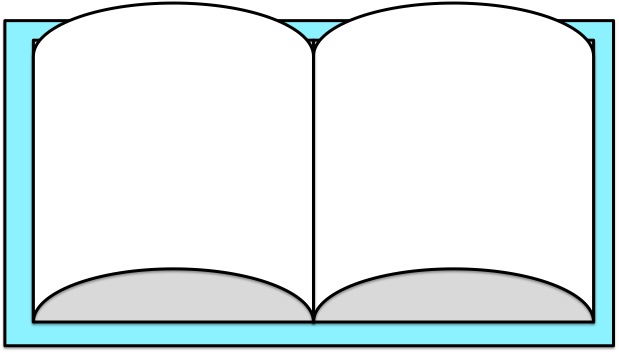 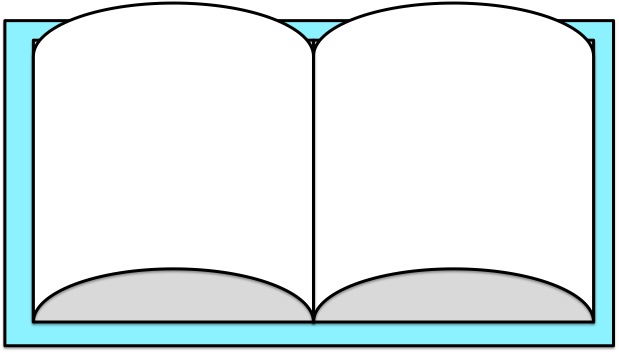 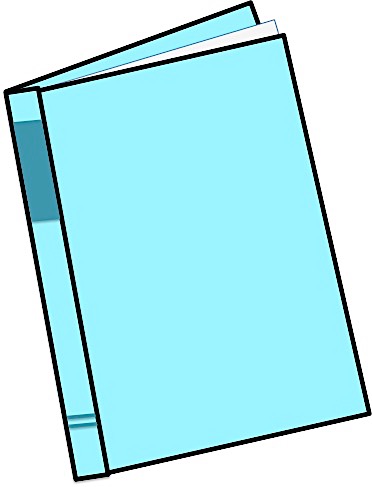 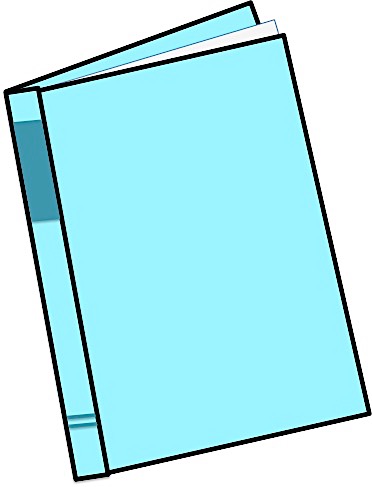 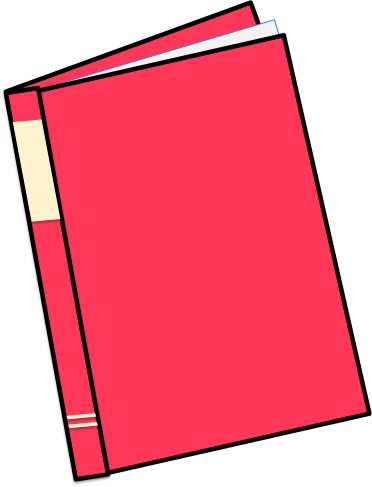 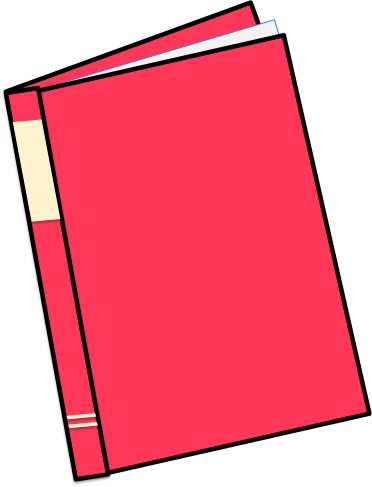 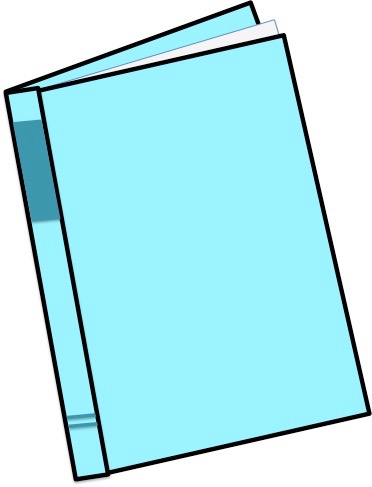 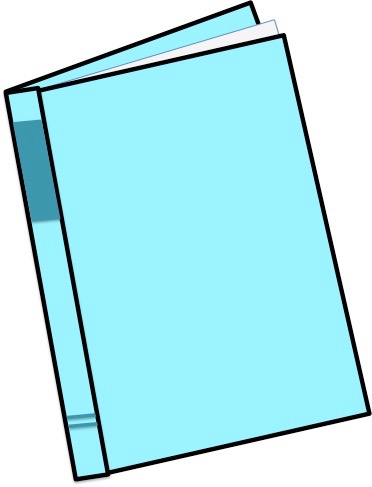 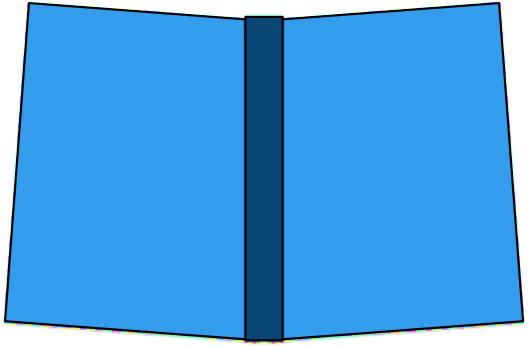 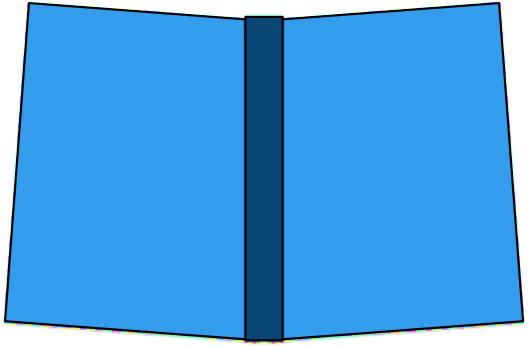 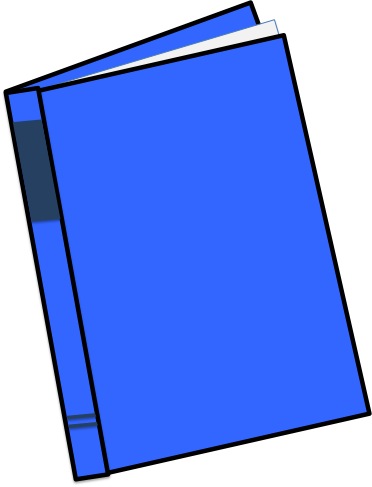 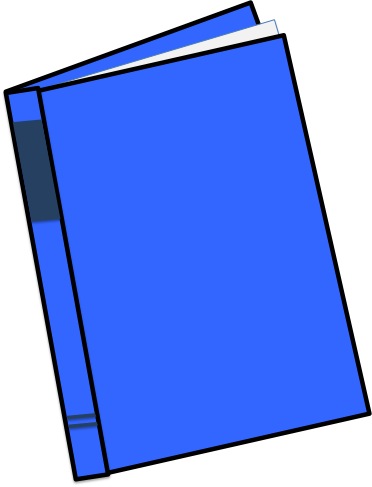 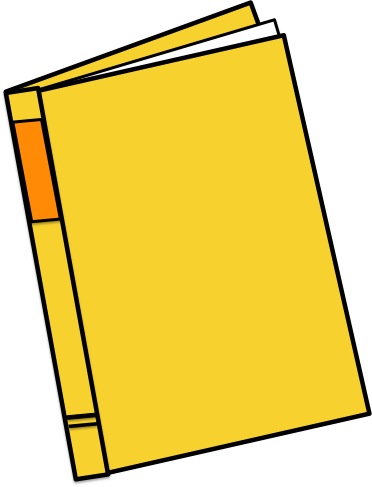 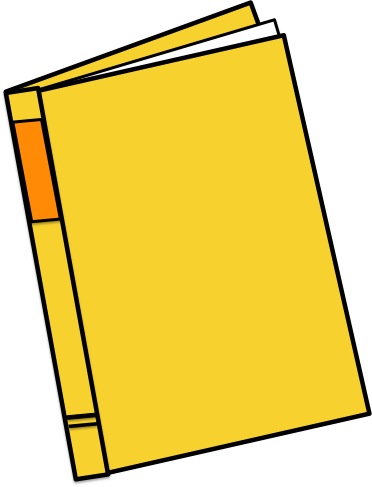 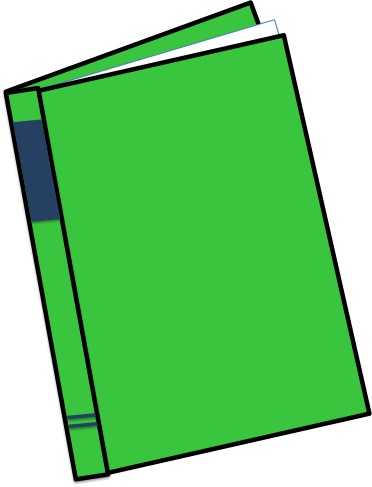 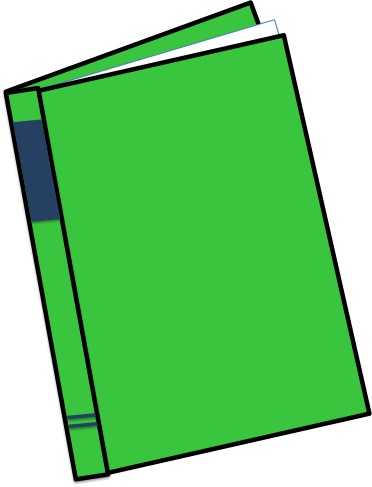 Books – Type your Answers
Type your name here 
Type your class here
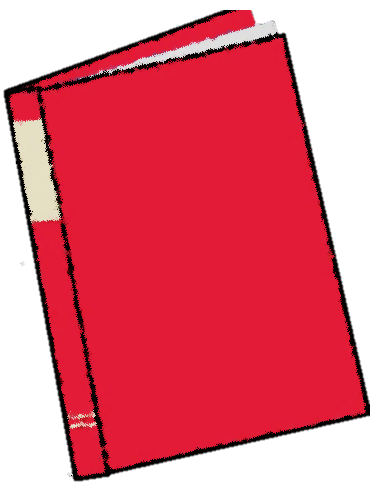 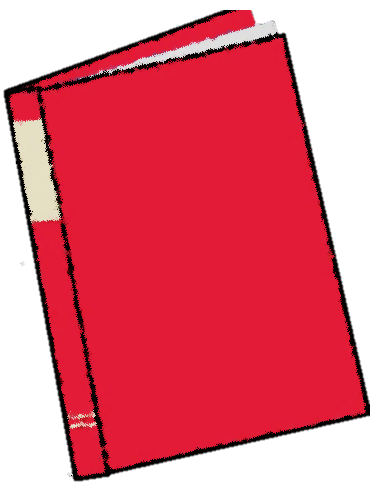 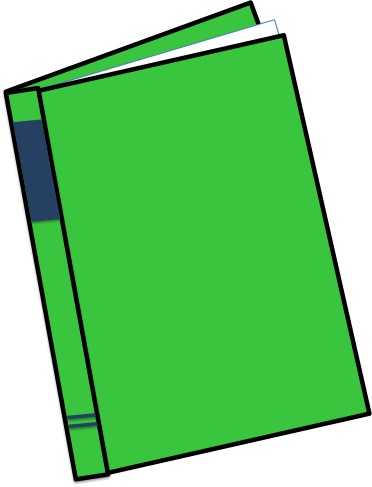 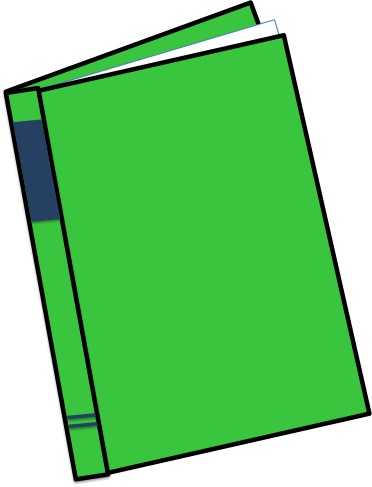 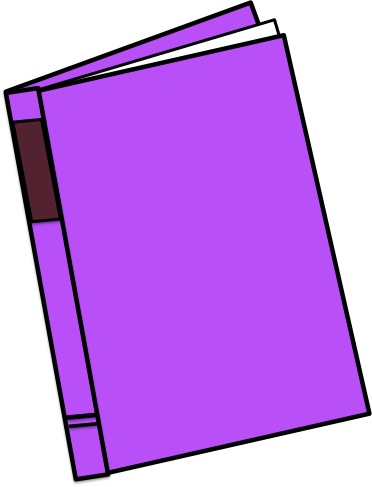 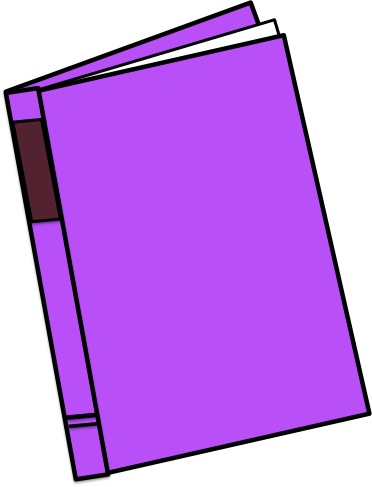 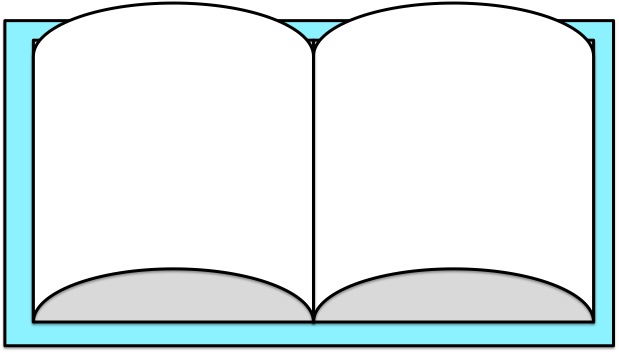 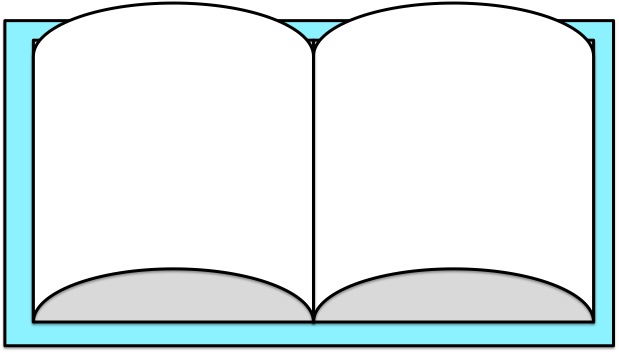 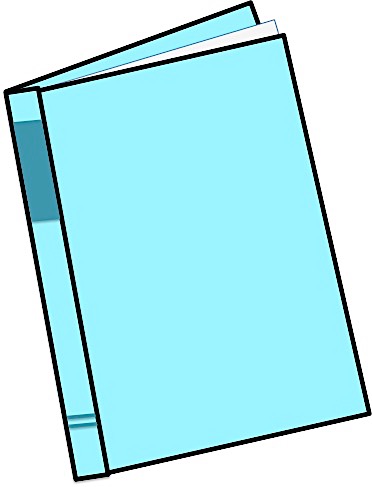 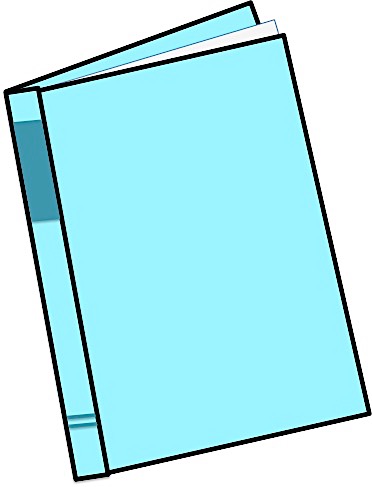 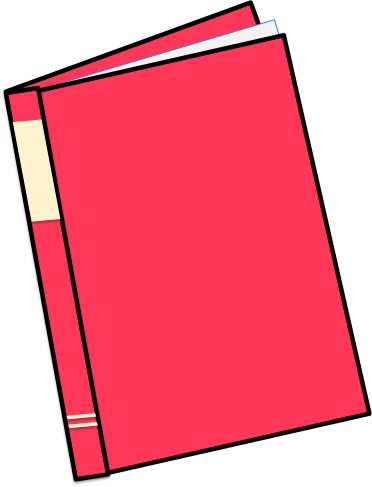 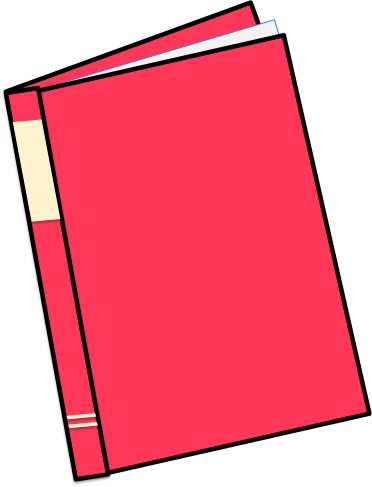 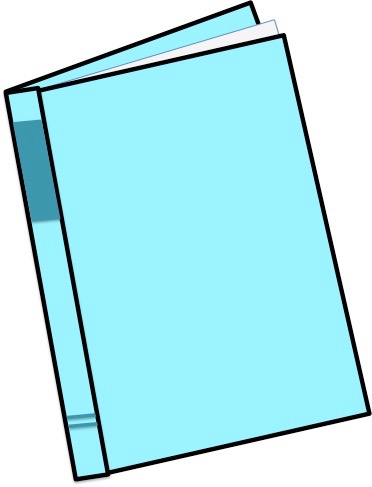 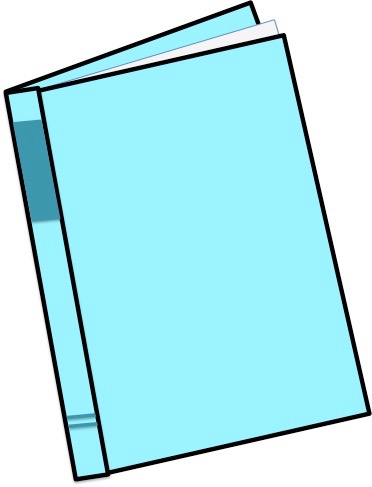 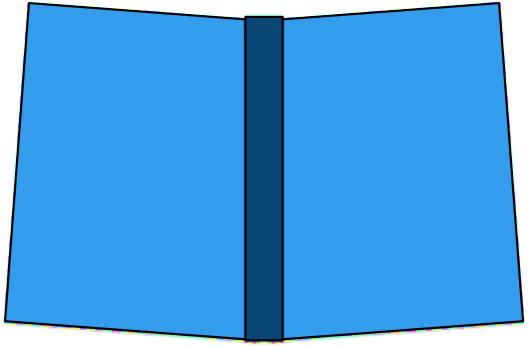 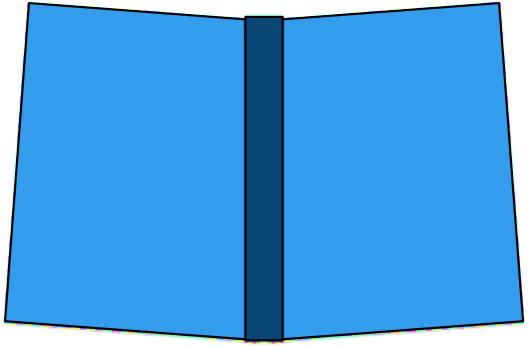 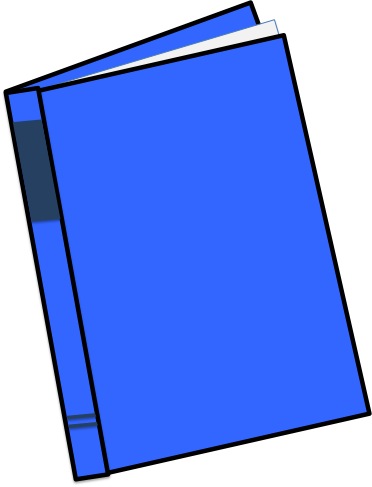 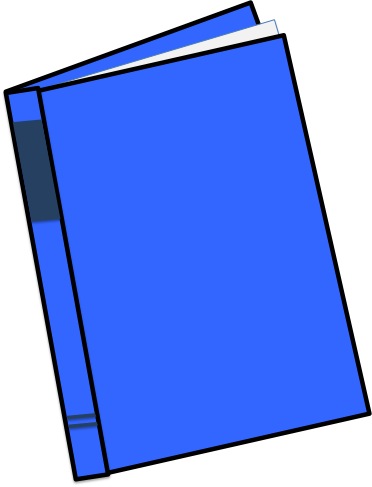 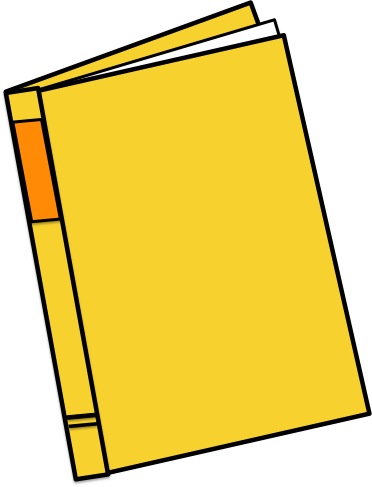 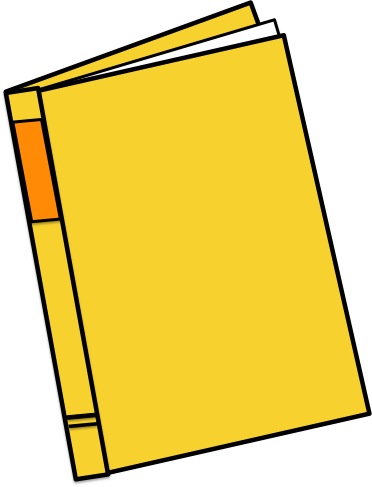 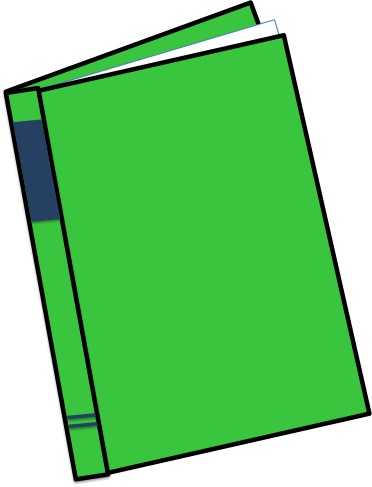 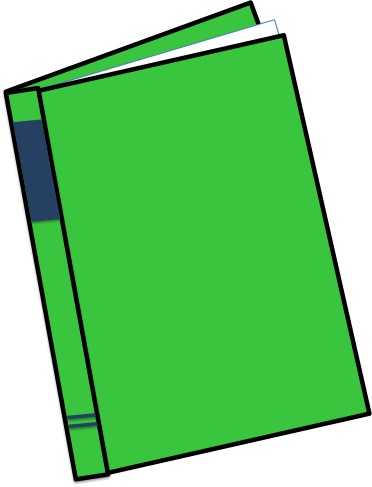